What is Marketrak?
MarkeTrak
A web-based database application used to track and manage ERCOT Retail Market data discrepancies
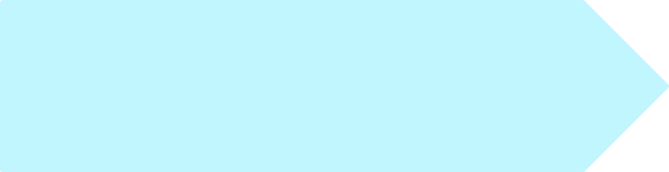 The ERCOT Retail Market Issue Resolution System used by CRs, TDSPs, and ERCOT to initiate, communicate, and resolve issues

Discovery, visibility, tracking, historical reporting, and status of issues

Available to ERCOT market participants with a current Digital Certificate and the MarkeTrak role
1
What is Marketrak?
There are two primary MarkeTrak issue types
Data Extract Variances 
( DEVs )
Day to Day 
( D2D )
An issue that cannot be resolved with a transaction
For example: inserting a Service Row History (for the 727 extract)


Represents < 1% of MTs submitted
An issue that can be resolved with a transaction
For example: syncing transaction status (completed to cancelled) in ERCOT system with TDSP and CR systems

Represents 99% of MTs submitted
2
Day to Day Subtypes
There are several D2D issue types including:
Cancel with Approval
Inadvertent Losing

Customer Rescission
AMS LSE Interval Dispute
Usage/Billing – Dispute
Usage/Billing – Missing
997 Issues
Other
Missing Enrollment TXNs
Siebel Change Info
Bulk Insert
ERCOT Initiated
Safety Net Order
Inadvertent Gaining
Switch Hold Removal

Background Report
AMS LSE Interval Missing
Projects
Redirect Fees
Move Out with Meter Removal
Service Order – 650
Market Rule
Service Address
Premise Type
REP of Record
Reject TXNs
Represents ~ 67% of all MTs submitted
3